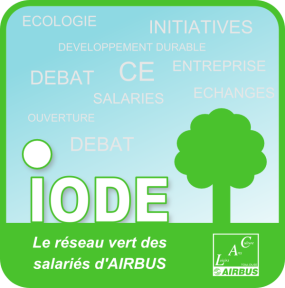 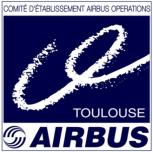 Assemblée Générale 
2019
IODE
AG
2019
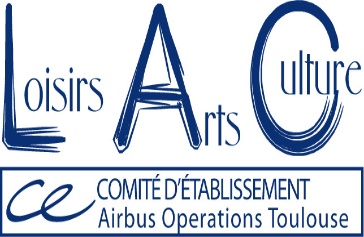 IODE : Initiatives d’Ouverture de Débats 
et d’Echanges
Introduction
 
1. Bilans moral 2018/ perspectives 2019				
AMAP / Alimentation
Ethique animale		
Transport 	
Jardin 	
Habitat-Energie
Finance solidaire			
Communication							 VOTE

	
2. Bilan financier 2018 et budget  2019			 VOTE
		 

3. Election du Comité d’Administration				 VOTE
	

Conclusion : Enjeux 2019
IODE
Introduction
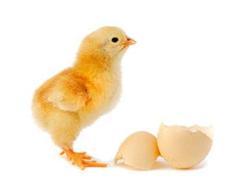 Incubateur 
de solutions durables
IODE: une association participative, ouverte et à l’écoute de tous…

 Merci au CE Airbus Opérations, au LAC, à la Commission DD, 
et à tous ses adhérents pour l’année 2018-2019 (153).

Une année de transition vers plus de projets
Le CA, soutenu par le LAC/Com DD, anime
 l ’association IODE :
Nos ADHERENTS font exister IODE: Adhérez !
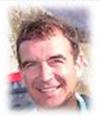 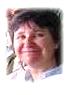 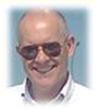 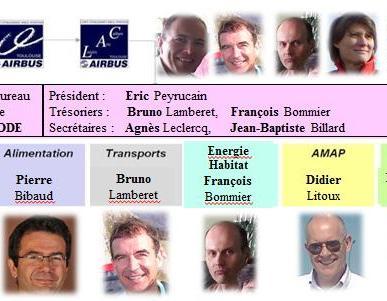 Président              Vice-Présidente             Trésorier    Trésorier adjoint         Secrétaire        Secrétaire adjoint
  Bruno                  Marie-Pierre                 Pierre            	?	                   Didier			?
Lamberet                    Cassagne                    Bibaud 			                  Litoux
Bureau de IODE
EthiqueAnimale
Karine Roques
Benoît Calmels
Finance
Raphaël 
André
Claude
Hemadou
Transport
Boris 
Kozlow
Comm
Raphaël 
André
Florence Brun
Jardin
Pascale Dumont
Energie-Habitat 
Olivier
Pino
Alimentation
Amap
Didier
Litoux
Alimentation
Agnès
Leclercq
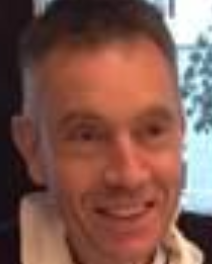 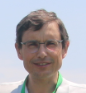 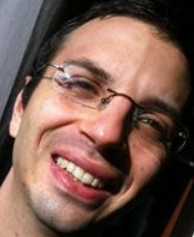 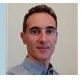 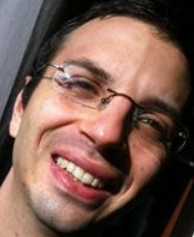 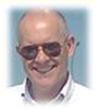 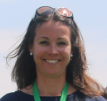 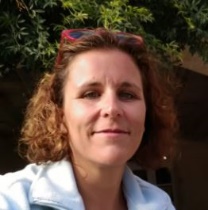 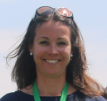 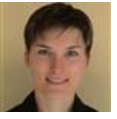 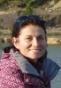 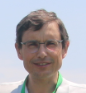 AMAP des Caouecs
 Jour de distribution le Jeudi de 12h à 13h
Contact : didier.litoux@airbus.com
IODE - ALIMENTATION 
AMAP Bilan 2018
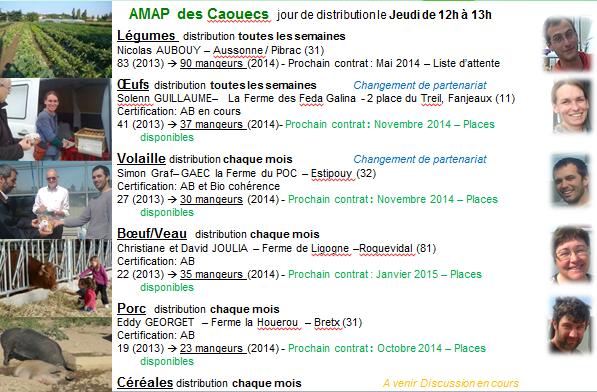 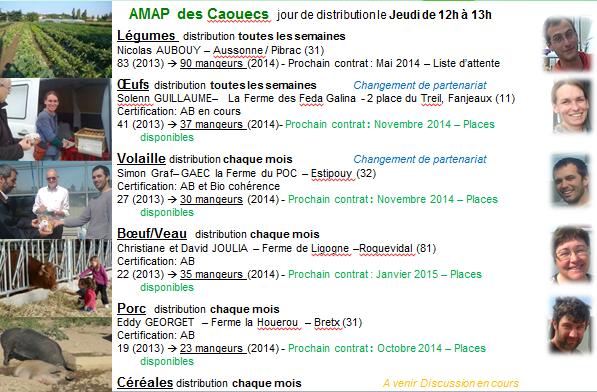 Légumes  distribution toutes les semaines
Nicolas AUBOUY – Aussonne / Pibrac (31)
 56 paniers/104 mangeurs 2018  60 paniers/118(130) mangeurs 2019 
Prochain contrat : Mai 2019
Quelques personnes sur la liste d’’attente.
Œufs distribution toutes les semaines 		
Solenn GUILLAUME–  La Ferme des Feda Galina - 2 place du Treil, Fanjeaux (11)
Certification: AB 
54 mangeurs 2018  50 mangeurs 2019 
 Prochain contrat : Novembre 2019 
Volaille distribution chaque mois	
Simon Graf– GAEC la Ferme du POC – Estipouy (32)
Certification: AB et Bio cohérence 
20 mangeurs 2018 (inchangé)  22 mangeurs 2019
Prochain contrat : Novembre 2019
Bœuf/Veau  distribution chaque mois
Christiane et David JOULIA – Ferme de Ligogne –Roquevidal (81)  
Certification: AB 
15 mangeurs en 2018  17 mangeurs 2019
Prochain contrat : Janvier 2020 – 
Porc  distribution chaque mois
Eddy GEORGET – Ferme la Houerou  – Bretx (31)
Certification: AB 
20 mangeurs en 2018  23 mangeurs en 2019
Prochain contrat : Octobre 2019
IODE -  ALIMENTATION
AMAP Organisation – Bilan 2018 - Perspectives 2019
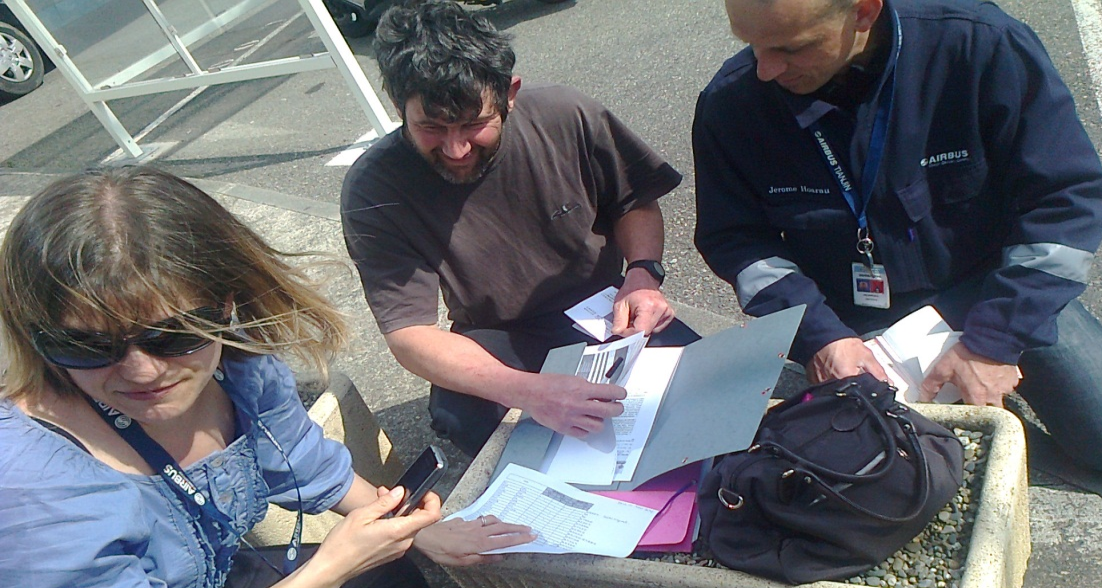 Liste des COmités de PILotages (COPIL) de l’AMAP des CAOUECS
Activités communes à toutes les branches
Point focal inscriptions / liste d’attente : Julien Puyou
Correspondant réseau AMAP MP : Mathieu Rustin
Correspondant IODE / CE : Didier Litoux 
Bulletin AMAP : Nicolas Juillan, Isabelle Custine
Mise à jour du site IODE : Pierre-François Berger
Responsable visites à la ferme : Eric Devaux
Œufs
Camille Lamiaux
Légumes
Julie Heniqui
Pascal Saint Laurent
Julien Puyou
Bœuf/Veau
Bénédicte Toulorge
Volaille 
Kadjowe Barut-Suignard
Didier Litoux
Porc
Bénédicte Toulorge
Bilan 2018
Nombre de mangeurs en hausse pour toutes les AMAPs sauf AMAP Oeufs
Taux adhésion au réseau AMAP MP (45%)
Pas de nouvelle AMAP créée en 2018.
Nouvelle Paysanne Boulangère pour la vente de pain sur le marché (février 2019)
Organisation d’une commande groupée de truites bio (décembre 2018).
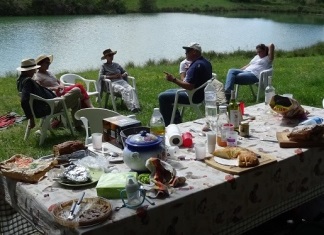 Perspectives 2019
Création AMAP truites ?
Extension AMAP Légumes sur St Eloi ?
Repas chez les producteurs (rdv pris fin juin chez Nicolas…)
IODE - Alimentation
Bilan 2018
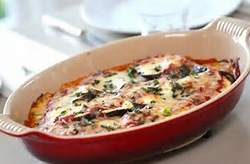 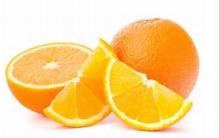 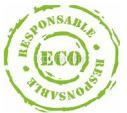 Bilan 2018
Introduction steak végétal tous les jours
Argumentaire pour un menu bio (entrée, plat, dessert) tous les jours

Moyens en place actuellement
Collaboration avec le RDD et la commission DD
Création d’un argumentaire pour défendre nos idées
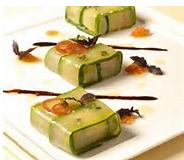 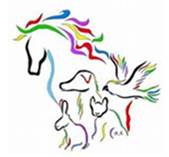 IODE – ETHIQUE ANIMALE
Bilan 2018
Objectifs du groupe : 
Permettre aux salariés d’Airbus intéressés par l’éthique animale de se rencontrer
Informer et sensibiliser le personnel d’Airbus à la condition animale
Proposer aux salariés des ateliers (cours de cuisine végétale)

Le groupe : 
Une trentaine de personnes
Déjeuners hebdomadaires (mardi et vendredi en alternance)

Actions en 2018 : 
Contributions à la lettre mensuelle IODE/Greenes
4 livres sur l’éthique animale proposés par le groupe achetés par la médiathèque 
2 ateliers de cuisine végétale organisés en novembre 2018
Atelier de reconnaissance vraie/fausse fourrure (2ème édition)
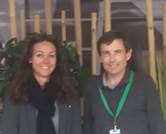 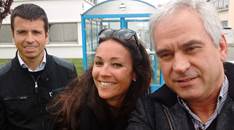 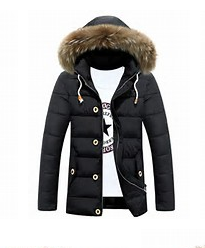 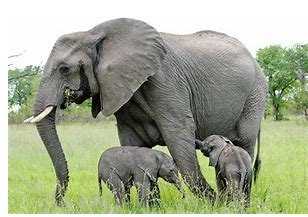 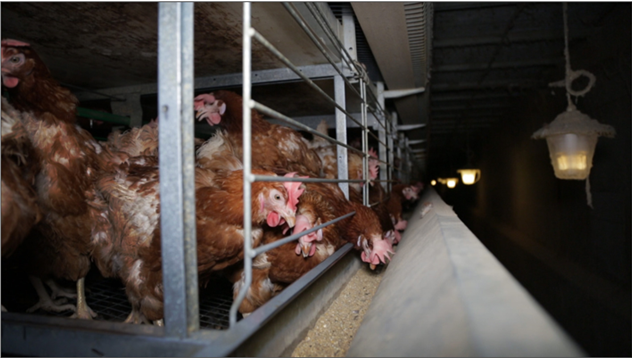 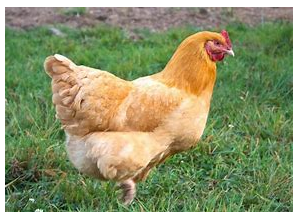 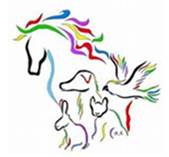 IODE – ETHIQUE ANIMALE
Perspectives 2019
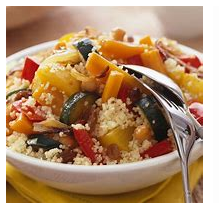 Actions en 2019: 

Ateliers de cuisine végétale à destination des salariés (2ème édition avec un autre traiteur)
Atelier de reconnaissance vraie/fausse fourrure (3ème édition)
Projection d’un documentaire sur l’impact de l’élevage sur l’environnement
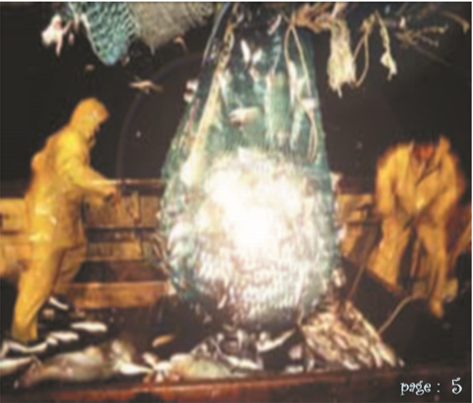 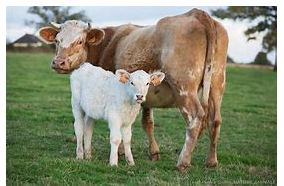 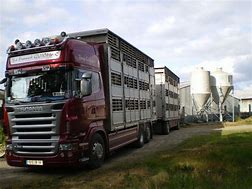 IODE - TRANSPORTS
Bilan 2018
Journée vélo (31/05/2018) :
	Atelier maintenance
	Photo sans avion: une première!
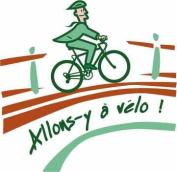 « 2 Roues Brillez »  prévue le 15/11… mais annulé au dernier moment  
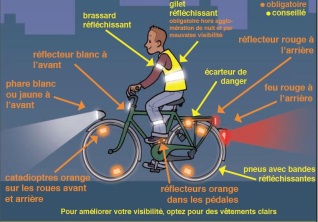 Points Vélos: le réseau s’enrichit et s’équipe!
Cours de conduite à vélo
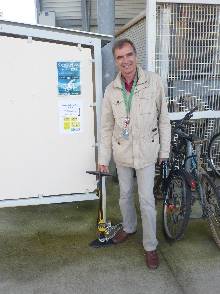 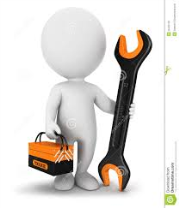 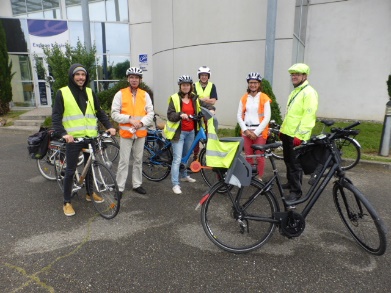 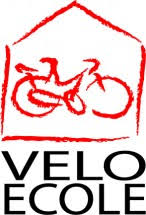 Newsletters C2W
Participation à un groupe de travail avec Facility Management pour la création d’un Plan Vélo Airbus
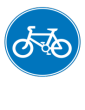 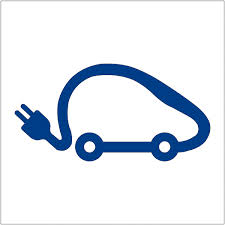 Stands IODE « transport »:
	Forum Voitures Electriques (xxxx) organisé par com DD
	Journée Prévention Routière (04/10) au M01
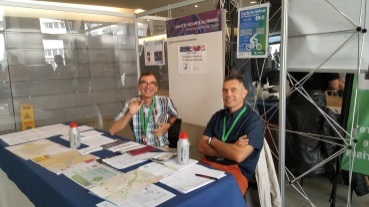 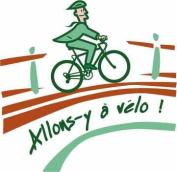 IODE - TRANSPORTS
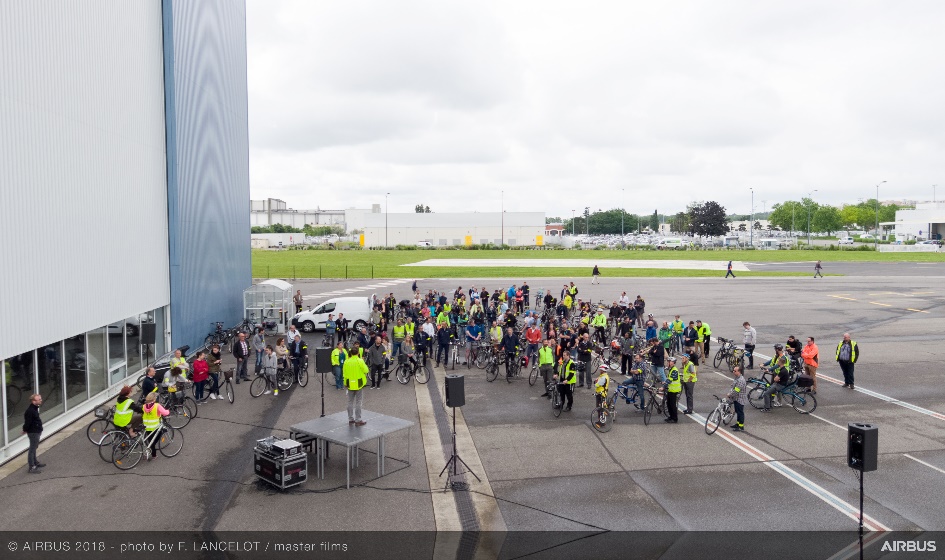 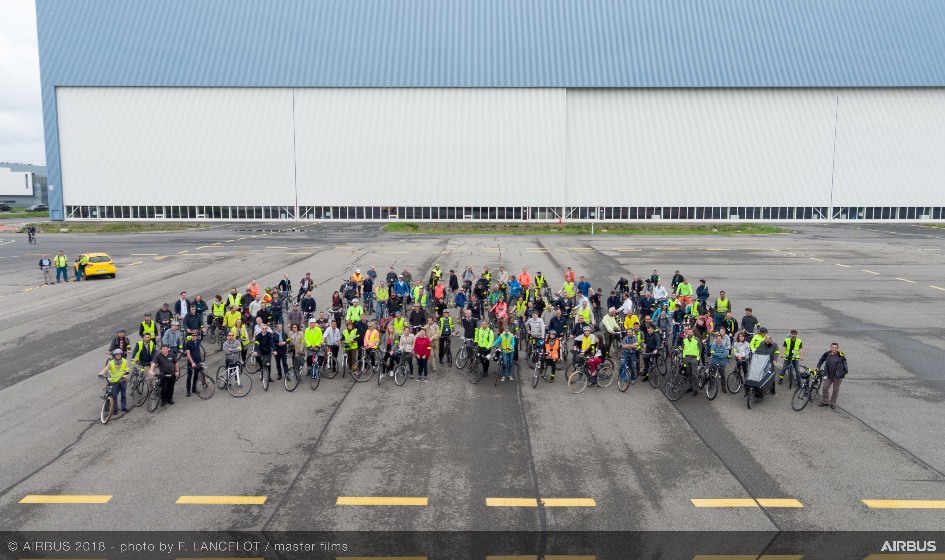 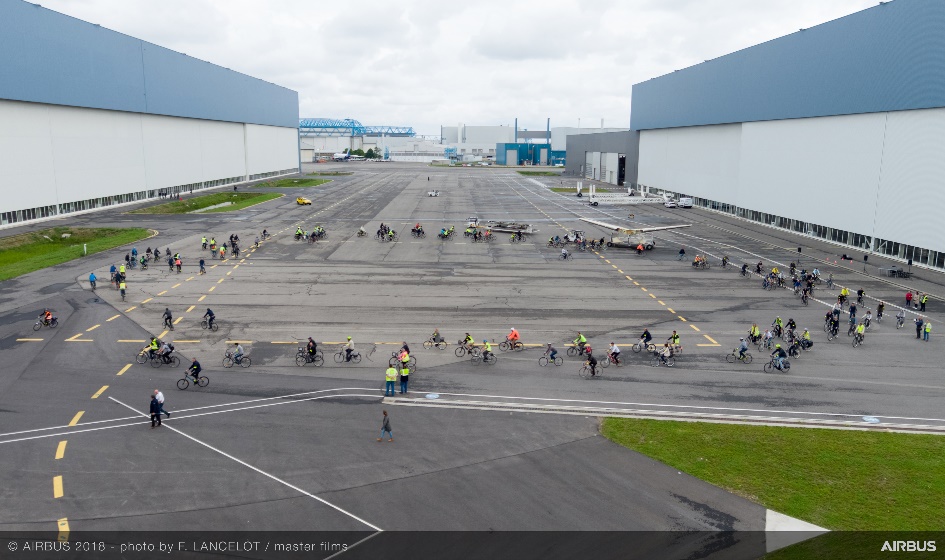 IODE - TRANSPORTS
Perspectives 2019
AYAV / Journée Vélo (04/06/2019)
Sécurité
Conférence prévention du risque à vélo (28/03)
 Concerts
Atelier maintenance 
Challenge CO2
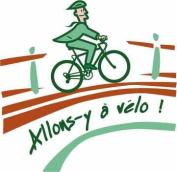  Bus Cyclistes
Concours Photo?
Photo sous avion?
« 2 Roues Brillez »
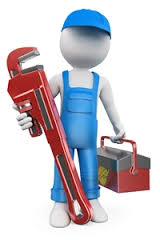 Café bricol
Points Vélos:
Animer le réseau
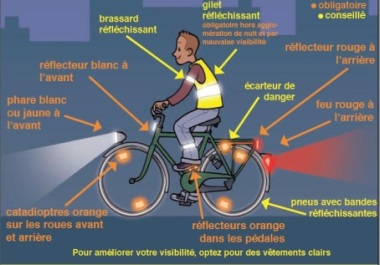 Journée « presque » sans voiture!
(semaine Européenne de la mobilité 16-22/09)
Test 
Vélos
Autres Mobilités
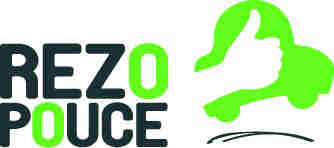 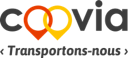 Participations aux évènements « transports »:
Journée prévention Routière
Forum Véhicules Electriques
Newsletters Transport
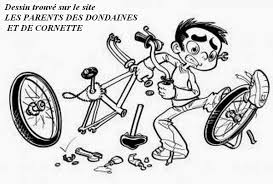 IODE
JARDIN
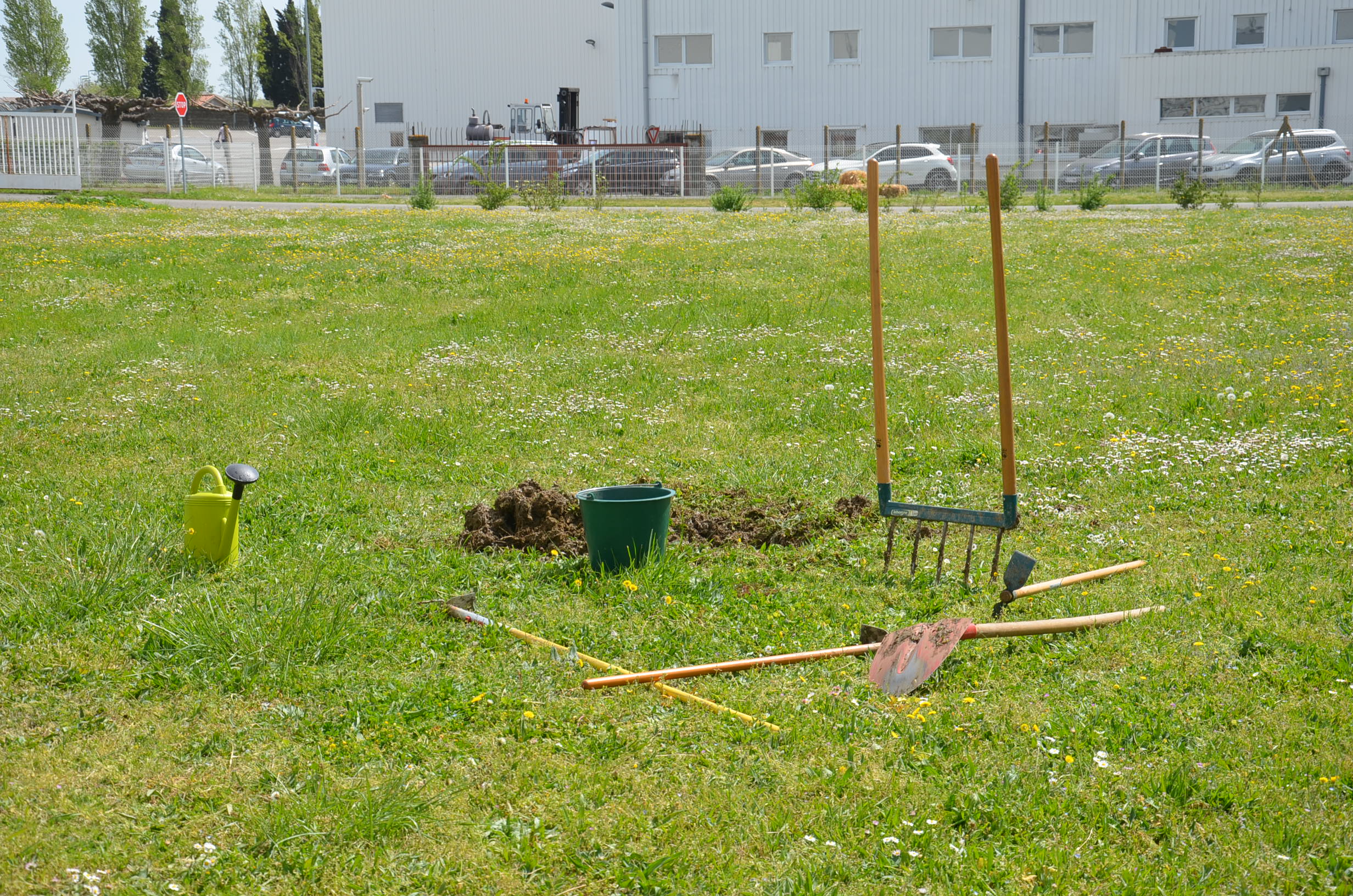 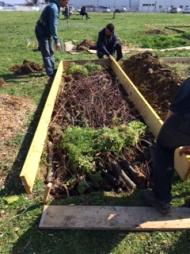 IODE
Bilans JARDIN
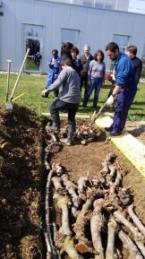 Atelier Buttes de 
permaculture
Aujourd’hui
Des intervenants :
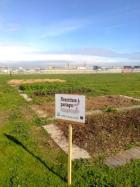 Le Vendredi 
initiation permaculture
Muriel Thill  pour le Jardin
Au Naturel
Les Permagiciens 
pour la perma
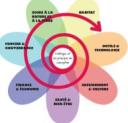 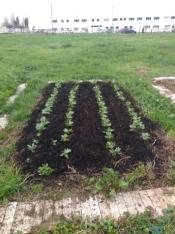 Participation aux
Incredible edibles
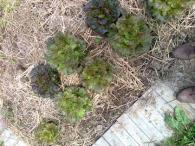 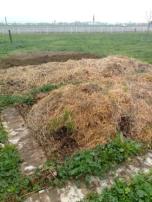 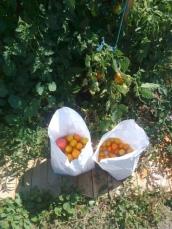 Bandes potagères
Tomates, salades, 
Aubergines,
Fèves, courgettes,
Sans pesticides
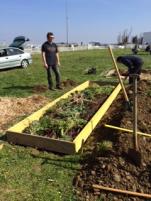 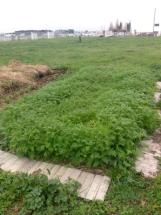 Lazagne bed
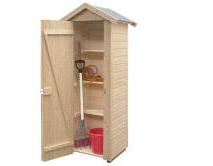 Le Mercredi et le Jeudi  
formation au jardin au naturel
la Cabane
pour ranger les outils
Engrais verts
IODE
JARDIN
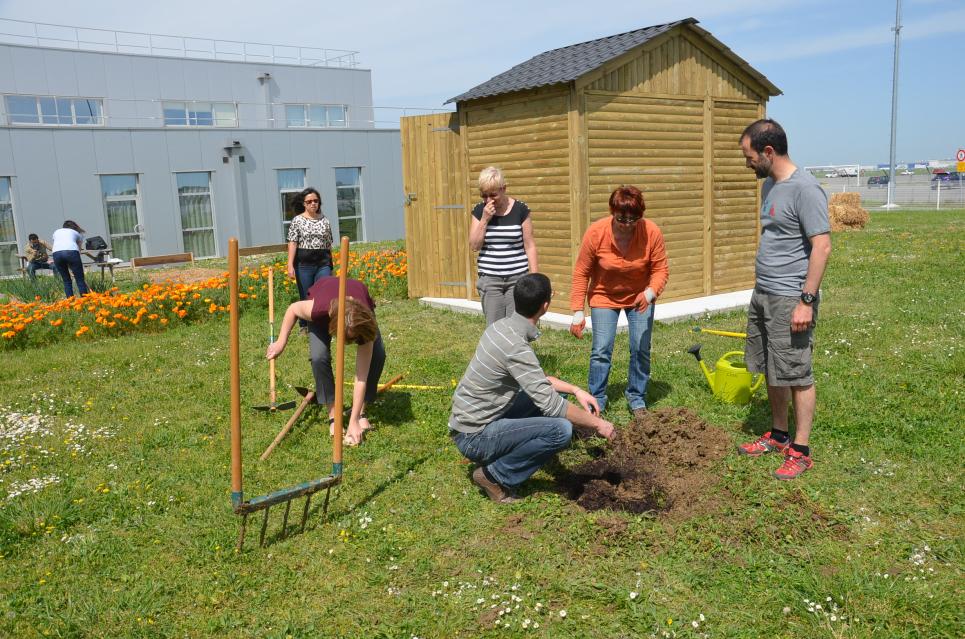 IODE
Perspectives JARDIN
Permaculture
Visite de mini-fermes
Demain
Responsables du groupe: Martine et TOI ?
Jardin au Naturel : Murielle
Permaculture: les Permagiciens de Brax
Commandes  ponctuelles : TOI ?
Travaux  d’amélioration : Bruno
Liaison espace vert : Martine
Inscriptions  cours : Marie-pierre,  Martine
Planning des plantations : Murielle
Améliorer  la Cabane
(étagères, adduction d’eau)
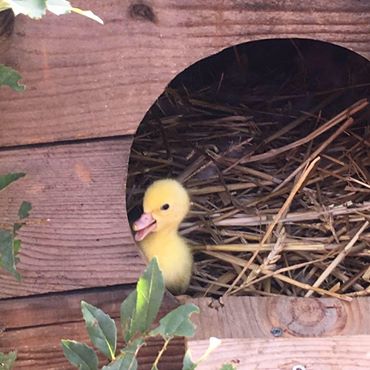 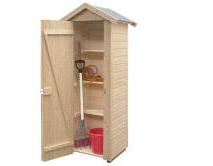 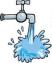 Autres propositions ? 
Vous êtes bienvenus avec vos envies et vos idées !!
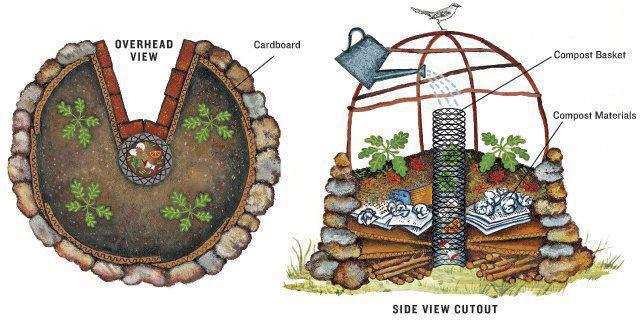 Trou de serrures
2 techniques de Buttes
De permaculture
2 formations par semaine :
 Jardin au Naturel : Le sol, le compost, la botanique, les p’tites bêtes..
 session permaculture : initiation
Jardin +fleuri, +visible, +luxuriant…
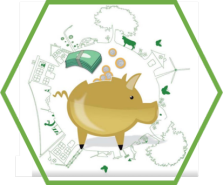 IODE –  Groupe Finance Solidaire
Objectifs: 
Informer les adhérents sur les solutions d’épargne solidaires existantes
Accueillir toutes propositions pour faciliter la transition écologique et sociale à travers notre épargne
Diffuser l’information à travers le site IODE (lien ci-dessous)

1) Epargne Entreprise (animateur : Raphaël ANDRE)
Discuter avec l’entreprise de la création d’un Fond d’investissement 100% projet « verts » pour l’Epargne salariale
Proposer une gouvernance de ce fond impliquant les salariés
Assurer la transparence et le suivi des projets financés
Discussions en cours avec Finance, HR, Facility Management, Environmental affairs

2) Epargne Personnelle (animatrice : Claude HEMADOU)
Rencontrer des acteurs de la finance solidaire (banques, assurances, associations, …)
Faire un bilan des solutions existantes 
Partager les expériences en la matière au sein du groupe
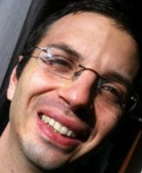 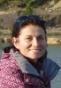 Pour suivre l’actualité : 
http://www.iode-du-lac.org/blog/les-groupes/les-finances-solidaires/
IODE
Habitat & Energies : bilan 2018
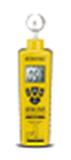 Conseils en amélioration de l’habitat : aide au diagnostic
Locations-prêt d’appareils de mesure :
	94 prêts-locations  en 2018, 78 en 2017
	pour 43 salariés (36 en 2017)
	
Achat d’un mesureur de terre électrique

Groupe soutenant  les énergies renouvelables
Soutien d’un groupement d’achat de photovoltaïque en autoconsommation  2ème vague:  200 installations commandées, en relation avec d’autres CE du groupe.

Participation aux Portes Ouvertes du CE,
chemin Garric : stand IODE

Pour rappel :
ecolometre.com permet d’effectuer les suivis de ses consommations énergétiques, pour connaître son bilan et comparer ses différentes consommations
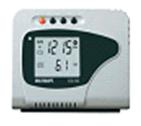 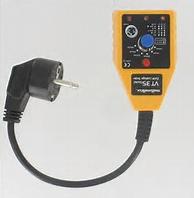 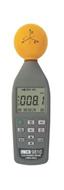 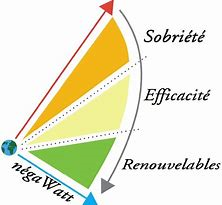 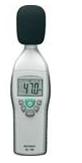 IODE - COMMUNICATION
Bilan 2018
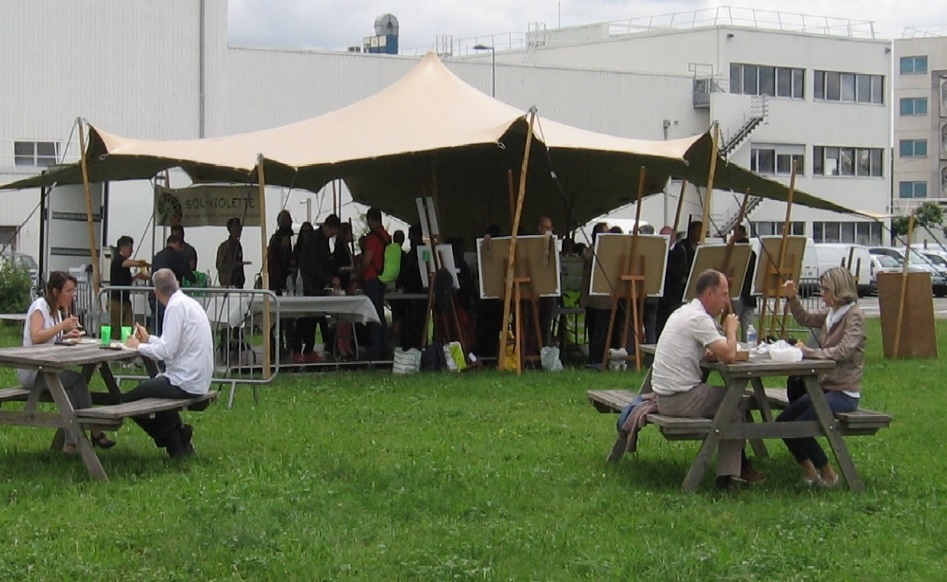 10 ans de IODE : Forum des alternatives
7 juin 2018 !


   Une newsletter:
Pour vous
Par vous
Conjointe avec les Greenees
    Besoin de savoir si:
Cette newsletter vous plait
Cette newsletter vous sert
    Si vous voulez qu’elle dure:
Envoyez nous des infos, des agendas à iode@ceairbus.com
Ecrivez nous des articles 

    Nouveau logo en 2019?
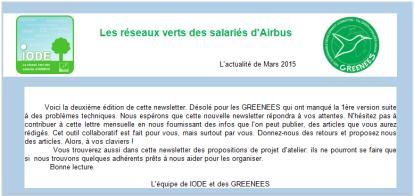 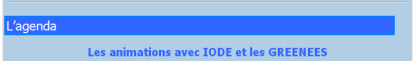 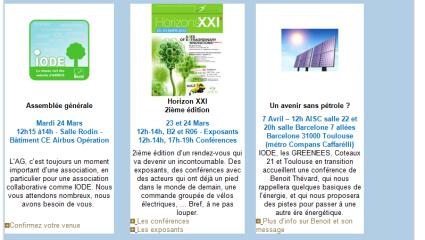 Facebook : @IODEAIRBUS
Site internet : Iode-du-lac.org
IODE – Budget - trésorerie
Comment ça marche ?
Planning d’adhésion:
Pour s’inscrire à IODE: 
http://lac.ceairbus.com/iode/adhesion.php
ou duplication de l’adhésion de l’année précédente (fait par le trésorier)

Pour payer:
CB (le plus simple pour nous)
Chèque (à l’ordre de IODE du LAC) _ indiquer au dos l’objet du chèque (jardin, location outils, adhésion , …)
Pas de paiement en liquide

Pour savoir si vous êtes inscrits, nous le demander.
IODE – Budget - trésorerie
Bilan 2018
2019 : 151 adhérents à ce jour
2018 : 158 adhérents, dont 8 externes 
2017 : 144 adhérents, dont 7 externes		
2016 : 159 adhérents, dont 7 externes		
2015 : 174 adhérents, dont 4 externes		
2014 : 184 adhérents, dont 7 externes
Pour s’inscrire à IODE: 
http://lac.ceairbus.com/iode/adhesion.php
IODE – Budget - trésorerie
Bilan 2018
Recettes 2018 (2017)

Adhésions Iode	 + LAC 	            1575 € (1745 €)
Subvention LAC fonctionement: 2500 € (2500 €)
Subvention LAC investissement:  200 € (0 €)
Subvention LAC exceptionnelle  1500 € (0 €)
Jardin                                              540 € (1080 €)
Permaculture                                1000 € (120 €)
Locations appareils : 		     135 € (210 €)
Commande paille		  	     262 € (140 €)
Stage vélo		  	                       150 € (0 €)



                                           Total :  7862 € (5795 €)
Dépenses 2018 (2017)

Remboursement adhésions LAC: 955 €   (810 €)
Frais bancaires : 			      67 €     (60 €)
Jardin :  	 	  			  3158 €  (2055 €)
Permaculture :  	 	  	  1753 €   (840 €)
Achat appareils 		             473 €   (141 €)
Commande paille 		             420 €   (141 €)
Fonctionnement :		 	    101 €   (466 €)
Vélo 	(kits + cours)              	             968 €   (119 €)Cuisine végétarienne             	    285 €      (0 €)Anniversaire 10 ans            	  4031 €      (0 €)
Matériaux éolienne 			        0 €  (168 €)

			              Total : 12211 €  (4659 €)
En compte au     01/01/2018 : 4826 € (3690 €)
                           31/12/2018 : 482 € (4826 €)     
Bilan exercice                      -4344 € (+1136 €)
IODE – Budget - trésorerie
Prévisions 2019
2019 : 150 adhérents prévus 
           (153 à ce jour dont 129 à jour de cotisation)            
			     Recettes 2019 prévues

Subvention LAC fonctionnement	         2700 €
Subvention LAC investissement	           400 €
Adhésions Iode	(150 adhésions prévues)        750 €
Cours Jardin (11 stagiaires)		           540 €
Cours Permaculture	 (14 stagiaires) 	           560 €
Cours cuisine végétarienne (14 stagiaires) : 200 €
Stage vélo :                                                      100 €


                                      	       Total :   5250 €
Dépenses 2019 prévues

Film "après-demain" à la salle Nougaro         250 €
Achat outils					              400 €             
Cours Jardin (11 stagiaires)		            2100 €
Cours Permaculture	 (14 stagiaires) 	            1050 €
Cours cuisine végétarienne (14 stagiaires) :    400 €
AMAP :		                                                 100 €
Site internet                                                      100  €
3 conférences (alimentation, finance, énergie) 500 €
Vélo(stage + kits)                                               350 € 		                          
			                        Total :      5250 €
En compte au     9/04/2019 : 2890€ (4286 € au 7/04/2018)
IODE: Election du comité d’administration
Membres actuels du CA: 
Bruno Lamberet, Pierre Bibaud, Marie-Pierre Cassagne, Didier Litoux, Nicolas Briand, 
Boris Kozlow, Karine Roques, Benoit Calmels, Pascale Dumont, Olivier Pino, Florence Brun

Candidats : ?
Le CA se réunira rapidement pour attribuer les différents rôles
1 Président + 1 Vice-Président + 1 Trésorier  + 1 Vice-Trésorier  + 1 Secrétaire  + 1 Secrétaire adjoint
 
+ Animateurs de groupes
Alimentation	AMAP 
Bâtiment / Energie	Communication
Ethique animale	Finance 
Jardin		Transport
 VOTE CA
Repas IODE LUNDI à 12h00 Au BELUGA
Soutien de chacun dans ses démarches liées au développement durable par un partage convivial :
de conseils pratiques, 
de retours expériences,
d’informations générales,
de débats pragmatiques,
de valeurs communes
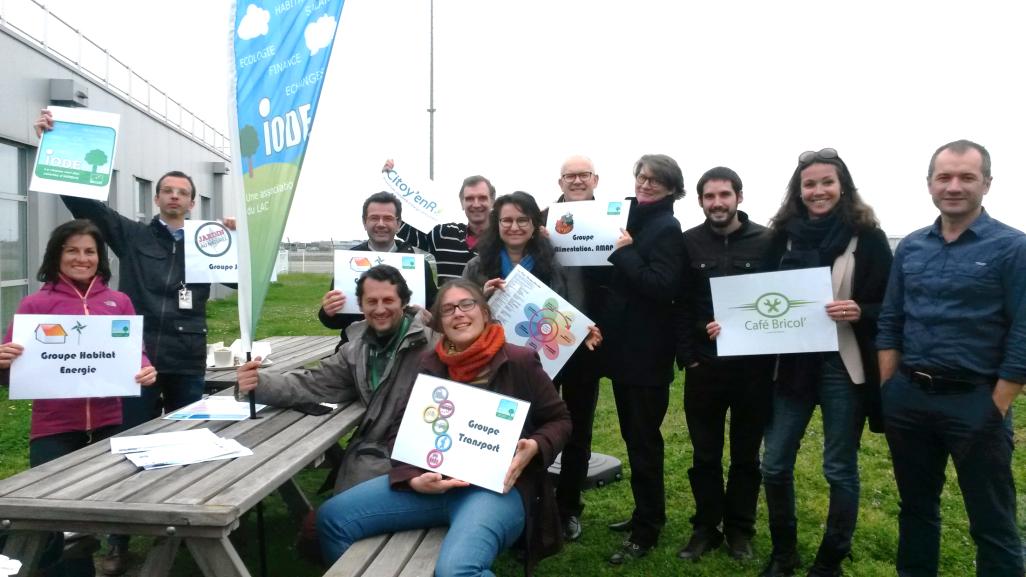 Vous êtes bienvenus